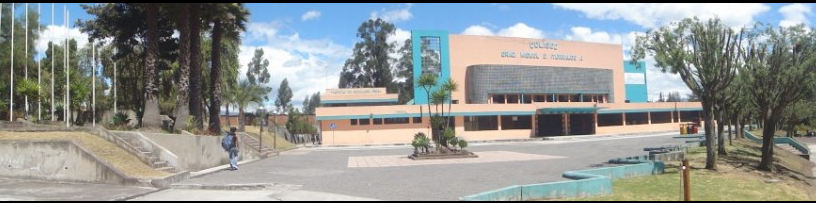 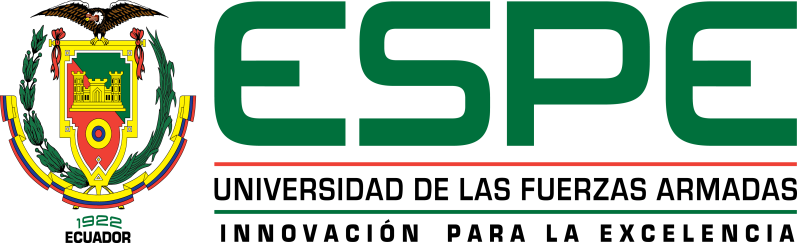 Trabajo de investigación previo a la obtención del título de:

 LICENCIADO EN CIENCIAS DE LA ACTIVIDAD FÍSICA, DEPORTES Y RECREACIÓN


AUTOR: CARLOS ABALCO	.
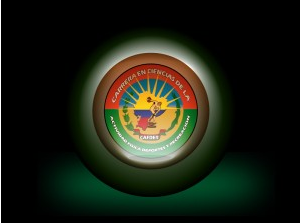 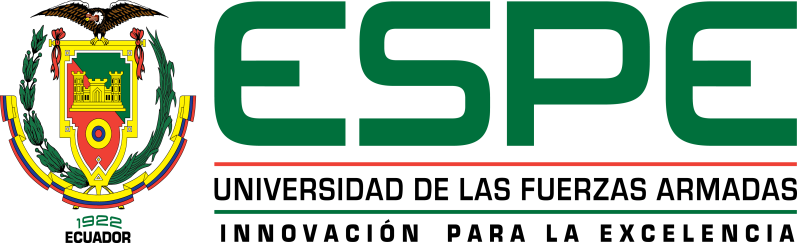 TEMA:“Aplicación de un Programa  Recreativo y su incidencia en la autoestima de las Jóvenes de la Fundación Caminos de Esperanza “Talita Kumi”. Propuesta Alternativa”.
Directora
LCDA. Aracely obando
CodirectorA
Msc. LORENA SANDOVAL
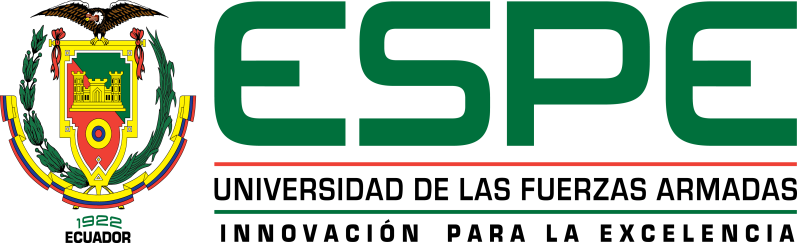 CAPITULO   I

EL PROBLEMA 
DE 
INVESTIGACIÓN
PLANTEAMIENTO DEL PROBLEMA
El presente estudio investigativo quiere hacer alusión a la preocupante agresión que la  mujer adolescente ecuatoriana ha venido sufriendo durante mucho tiempo, afectando su autoestima y trayendo  consigo un desarrollo erróneo en su formación integral, según datos de la dinapen el 27.40% de esta población ha sido agredida  de alguna manera.

Y si nos enfocamos específicamente en el lugar donde se realizó el proyecto de tesis como es la Fundación Caminos Esperanza “talita Kumi” que esta creada para acoger a este grupo, luego de un diagnostico previo que se hizo  se pudo determinar que la mayor cantidad de tiempo lo dedican a diferentes talleres impartidos en la institución, dejando en un segundo plano a la recreación ya que no existe un horario destinado a este trabajo, además no cuentan con personal especializado en el mismo  y las pocas horas libres que tienen las jóvenes no son bien utilizadas.
OBJETIVO GENERAL
Diseñar y aplicar  un Programa  Recreativo y su incidencia en la autoestima  de las jóvenes de  la  Fundación Caminos de Esperanza” Talita Kumi” ubicada en la parroquia de Tumbaco  en los años 2013-2014.
OBJETIVOS ESPECÍFICOS
Realizar una pre evaluación del nivel de autoestima en las jóvenes de la Fundación Caminos de Esperanza “Talita Kumi”.
Realizar la post evaluación del nivel de autoestima en las jóvenes de la Fundación Caminos de Esperanza “Talita Kumi”
Comparar datos y desarrollar el sentimiento  valoración persona
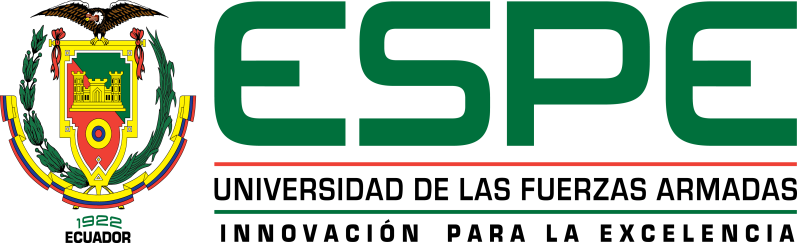 CAPITULO   II

MARCO TEÓRICO
RECREACIÓN
RECREACIÓN PSICOTERAPEÚTICA
PROGRAMA RECREATIVO
Se entiende por recreación a todas aquellas actividades y situaciones en las cuales esté puesta en marcha la diversión, como así también a través de ella la relajación y el entretenimiento. Son casi infinitas las posibilidades de recreación que existen hoy en día, especialmente porque cada persona puede descubrir y desarrollar intereses por distintas.
Es una estrategia terapéutica que consiste en la implementación de actividades recreativas fundamentadas en teorías y técnicas psicoterapéuticas, que buscan mantener y/o mejorar la salud mental de personas y comunidades con necesidades específicas
El programa es un medio con actividades seleccionadas y administradas por un equipo de profesionales entrenados,  que están técnicamente capacitados y cuyas acciones buscan de manera específica alcanzar determinados objetivos deseados por la organización, la comunidad y los participantes en general.
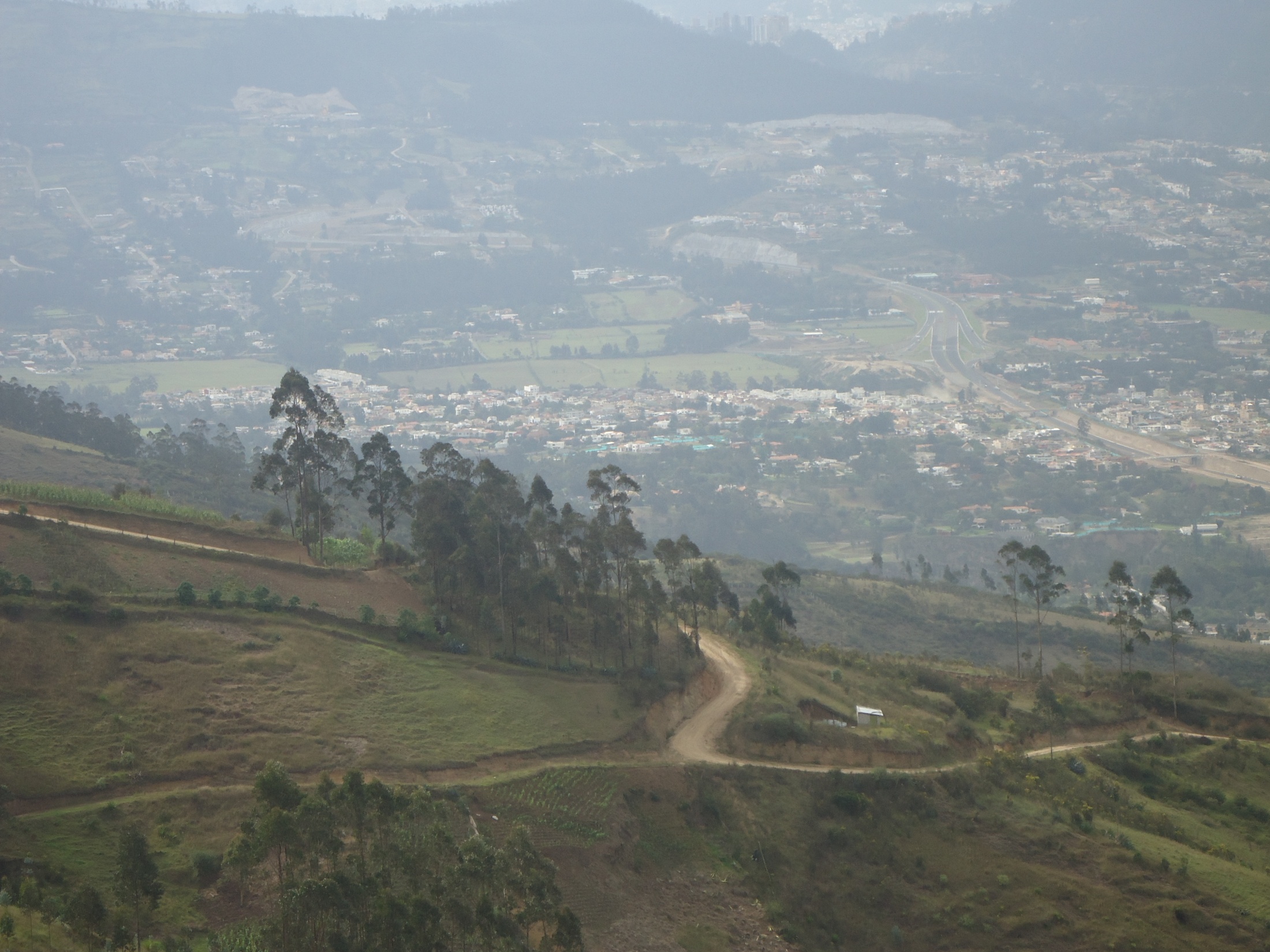 Área Físico Deportiva
Área al aire libre
Área Acuática
Área Lúdica
Área Manual
Área Artística
Área de la Salud
Área Conmemorativa
ÁREAS RECREATIVAS UTILIZADAS
AUTOESTIMA EN LA  ADOLESCENCIA
PROBLEMAS DE AUTOESTIMA EN LA ADOLESCENCIA
AUTOESTIMA
La autoestima se ha definido como el concepto que tenemos de nuestra valía personal, que involucra todos nuestros sentimientos, pensamientos, actitudes y experiencias que sobre nosotros mismos
En esta etapa el individuo requiere hacerse de una identidad 
La autoestima influye en el adolescente
La autoestima se va moldeando así día a día
Un adolescente con una sana autoestima
Autocrítica excesiva

Insatisfacción consigo mismo

Sensible a la crítica

Todos en contra suyo

Miedo exagerado a equivocarse

Se compara con otros jóvenes
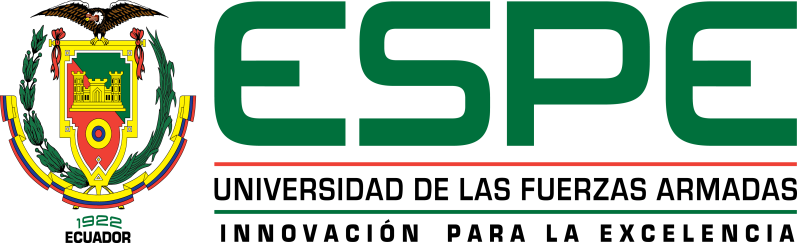 CAPITULO   III

METODOLOGÍA 
DE LA INVESTIGACIÓN
DISEÑO DE LA INVESTIGACIÓN
HIPÓTESIS
HIPOTESIS DE TRABAJO
La aplicación de un Programa Recreativo  incide en la autoestima de las Jóvenes de la fundación Caminos de Esperanza “Talita Kumi
Ho:
Ha:
La aplicación de un Programa Recreativo desmejora el nivel de autoestima de las Jóvenes de la fundación Caminos de Esperanza “Talita Kumi”
La aplicación de un Programa Recreativo no incide la autoestima de las Jóvenes de la fundación Caminos de Esperanza “Talita Kumi”.
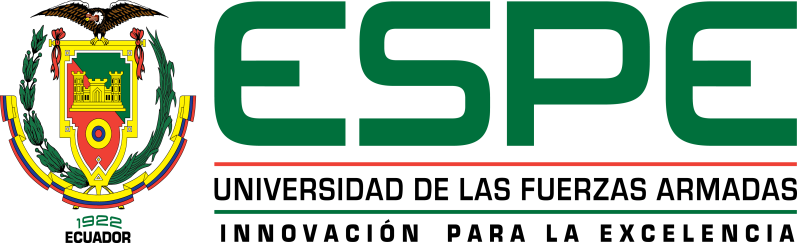 CAPITULO   IV

ANÁLISIS DE RESULTADOS
VARIABLES DE LA INVESTIGACIÓN
INSTRUMENTOS
CUESTIONARIO DE AUTOESTIMA
GUÍA DE OBSERVACIÓN
GUIA DE OBSERVACIÓN
5 Preguntas
1 DEFICIENTE
2 REGULAR
3 BUENO
4 MUY BUENO
5 EXELENTE
5 puntos cada una
VALORACIÓN
PREDISPOSICIÓN
DESEMPEÑO
SATISFACCIÓN
ACEPTACIÓN
CUESTIONARIO DE AUTOESTIMA
ADECUADO
19 PREGUNTAS
9 ITEMS DIRECCIONADOS POSITIVAMENTE
10 ITEMS DIRECCIONADOS NEGATIVAMENTE
PUNTUACIÓN SOBRE 4 PUNTOS
Muy de Acuerdo, Algo de Acuerdo, Algo en desacuerdo, Muy en desacuerdo
SUMA TOTAL PUNTUACIÓN MAXIMA 64 Y MINIMA 16
CUESTIONARIO INICIAL DE AUTOESTIMA
CUESTIONARIO  FINAL DE AUTOESTIMA
ANÁLISIS COMPARATIVO CUESTIONARIO DE AUTOESTIMA INICIAL Y FINAL
ANÁLISIS COMPARATIVO CUESTIONARIO DE AUTOESTIMA INICIAL Y FINAL
ANÁLISIS COMPARATIVO CUESTIONARIO DE AUTOESTIMA INICIAL Y FINAL
COMPROBACION DE LA HIPÓTESIS
PROPUESTA ALTERNATIVA
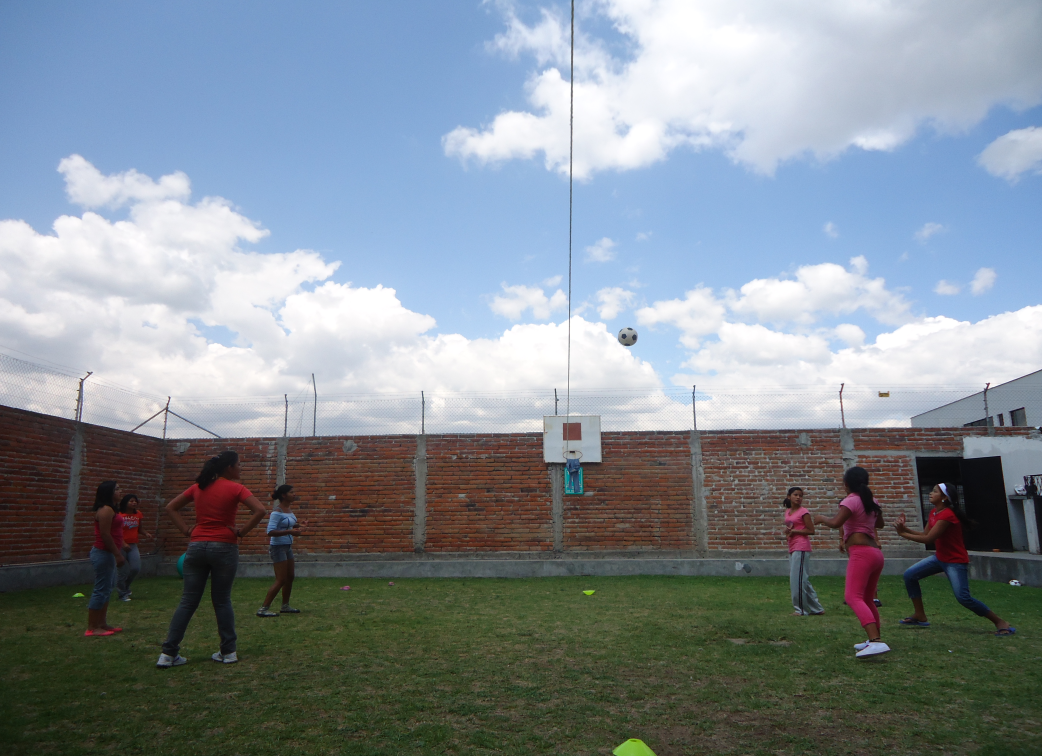 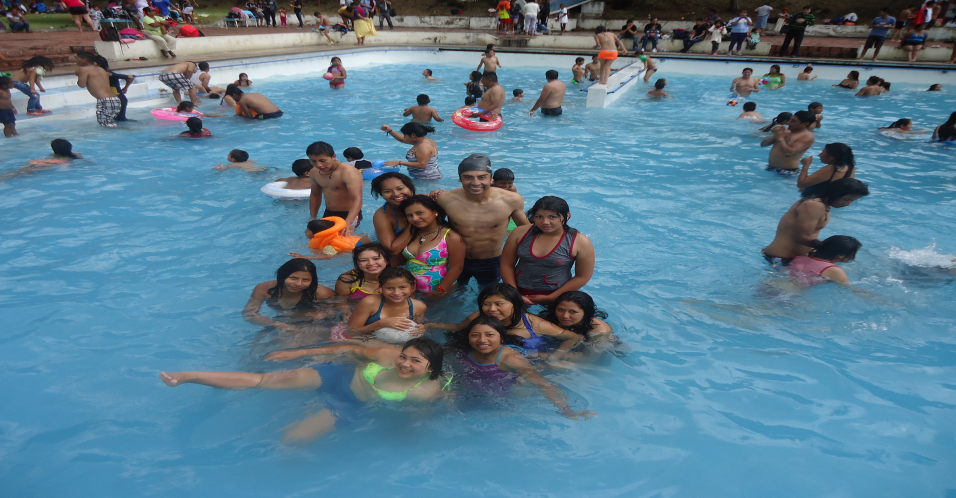 “PROGRAMA RECREATIVO PARA MEJORAR LA AUTOESTIMA DE LAS JÓVENES DE LA FUNDACIÓN CAMINOS DE ESPERANZA “TALITA KUMI”.
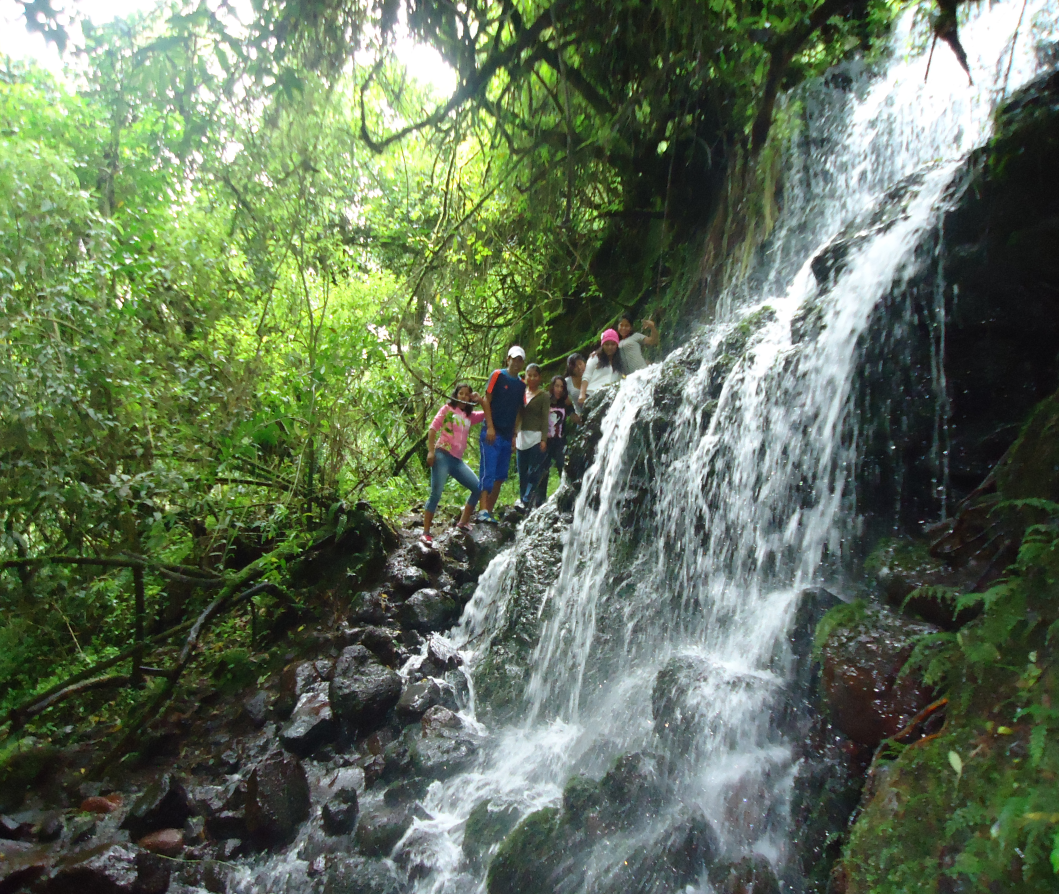 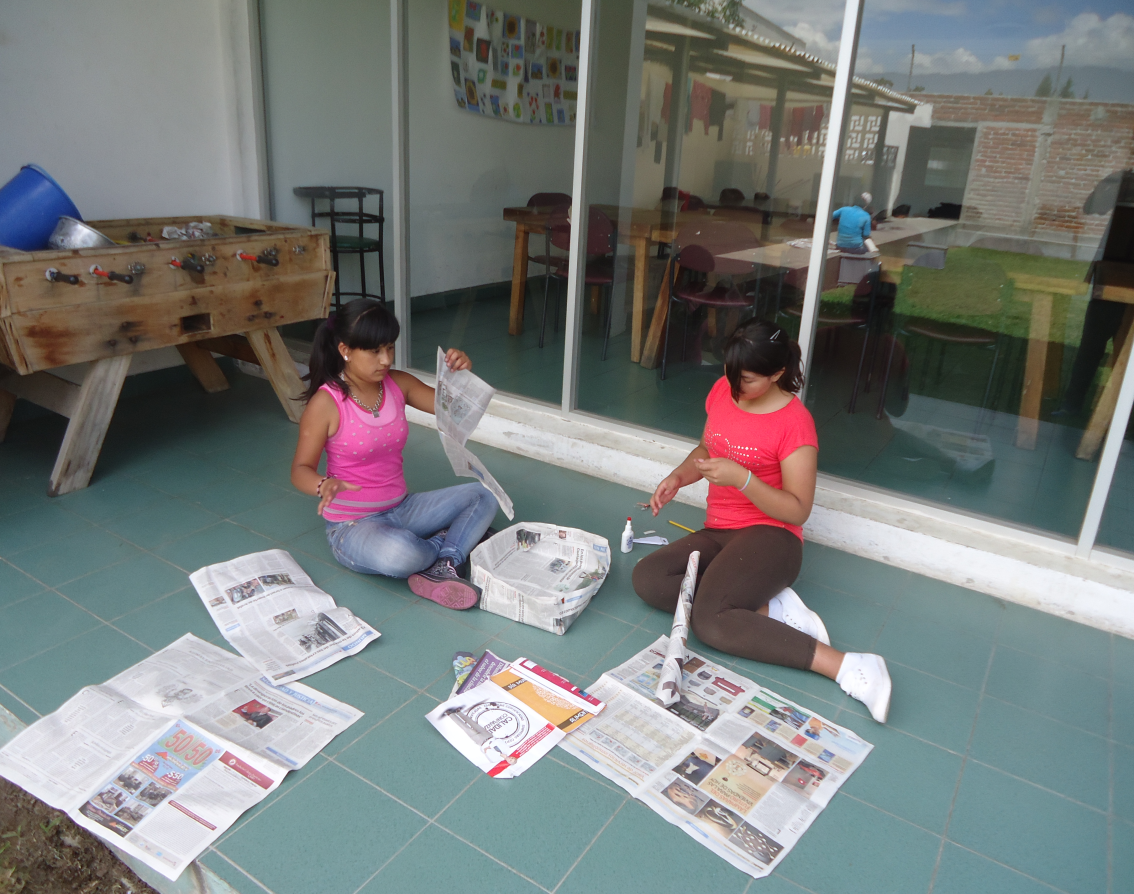 OBJETIVOS
OBJETIVO GENERAL

Se Elaboró un Programa Recreativo, para aumentar la autoestima de las jóvenes mejorando así su calidad de vida.

OBJETIVOS ESPECÍFICOS

Se valoró el nivel de autoestima en el que se encuentra la muestra ,  tanto en  su etapa inicial antes de ser sometida al programa recreativo como después del mismo.

Se seleccionó actividades de las diferentes áreas de la recreación, que permitan  aumentar el nivel de autoestima basándose en las necesidades del grupo .

Se motivó a las jóvenes para que en sus momentos libres se realice actividad recreativa.
PLANIFICACIÓN PROGRAMA RECREATIVO
Área Físico Deportiva
Área al aire libre
Área Acuática
Área Lúdica
Área Manual
Área Artística
Área de la Salud
Área Conmemorativa
15 MUJERES ADOLESCENTES
Grupo A
Lunes
Grupo B
Martes
6 meses
40 sesiones
Cada grupo 1 hora con 30 minutos
PROGRAMA RECREATIVO GENERAL
Manual: creatividad e inventiva
Físico Deportivo: autoeficacazia
Artística: Expresividad
Al Aire libre: libertad, independencia
CORRELACIÓN AREAS RECREATIVAS Y AUTOESTIMA
De Salud: eleva su nivel cognitivo
Acuática: relajación mental
Lúdica: integración del individuo
Conmemorativa: interrelación
PROGRAMA RECREATIVO COMPLETO  20 SEMANAS
MODELO DE PLAN DIARIO PROGRAMA  RECREATIVO
PARA LAS MUJERES ADOLESCENTES DE LA FUNDACION CAMINOS DE ESPERANZA “TALITA KUMI”

INSTITUCIÓN: FUNDACIÓN CAMINOS DE ESPERANZA “TALITA KUMI”               ÁREA: AL AIRE LIBRE- CAMINATA                     DOCENTE: CARLOS ABALCO
TÍTULO DEL PROGRAMA: NIÑA LEVANTATE	                                     TEMA: PROGRAMA  RECREATIVO	               SEMANA N: 16	  GRUPO: A-B
                 
OBJETIVO: Realizar una caminata hacia la cruz del Ilalo para mejorar el aspecto liberador y de paz en el grupo
CONCLUSIONES
CONCLUSIONES
1) La Aplicación de un programa Recreativo si incide en la mejora de la autoestima de las mujeres adolescentes en situación de riesgo de la Fundación Caminos de Esperanza “Talita Kumi” como se pudo comprobar  en el Cuestionario de Autoestima  que arrojó los siguientes resultados. Inicialmente el total de la muestra presento 622 puntos, mientras que luego del Programa Recreativo se obtuvo 730 puntos de los cuales 13 participantes (87%) mejoraron su puntaje y  ascendieron su nivel de autoestima, 1 participante (6%) se mantuvo en el mismo nivel, mientras que solo1 participante (7%) disminuyó  en puntaje y descendió su nivel. 
   Demostrando de esta manera la efectividad del programa
CONCLUSIONES
2) Basándose en  la Guía de Observación frente  a los parámetros medidos se determinó  que el grupo de estudio respondió positivamente en cuanto a   predisposición, desempeño, satisfacción y aceptación, tomando en cuenta los resultados significativos alcanzados en cada área del Programa Recreativo.
CONCLUSIONES
3) Las actividades recreativas  aplicadas en el proyecto investigativo que tuvieron un mejor  desempeño por parte de  las adolescentes, fue cuando se las realizó fuera de la Institución porque de esta manera se crea un ambiente de libertad, independencia y autoconfianza
CONCLUSIONES
4) Las actividades recreativas que mejor satisfacción produjo en  el grupo fueron las relacionadas con las que tienen que ver con experiencias nuevas ya que son un atractivo hacia el descubrimiento del entorno y de la persona.
CONCLUSIONES
5) Según los datos alcanzados de la guía de observación las áreas recreativas que mejor aceptación demostró el grupo de estudio fueron las siguientes: al aire libre y conmemorativa por la sensación  de paz, armonía y solidaridad que provocó en ellas , es importante también indicar que las otras áreas recibieron una gran acogida quizás no al mismo nivel que las 2 primeras pero casi con la misma efectividad.
CONCLUSIONES
6) La autoestima es algo muy frágil que está propensa a diferentes cambios como se pudo apreciar principalmente en el desarrollo del Programa recreativo, con 2 casos que por imponderables que sucedieron en el momento bajaron su nivel de autoestima.
RECOMENDACIONES
RECOMENDACIONES
1) El programa Recreativo presento resultados positivos en el tiempo establecido, pero se  recomendaría ampliar la duración  del mismo para que se produzca un nivel  mayor de efectividad.
RECOMENDACIONES
2) Las actividades recreativas se las debe realizar preferentemente al aire libre principalmente con grupos que en la mayoría de tiempo pasan adentro de la Institución como en este caso, rompiendo de esta manera  con la cotidianidad y favoreciendo el sentido independencia en la jóvenes .
RECOMENDACIONES
3) Promover valores por medio de las actividades recreativas
RECOMENDACIONES
4) Se recomienda que las actividades recreativas deben estar relacionadas con el descubrimiento de nuevas experiencias.
RECOMENDACIONES
5) Es importante siempre motivar al grupo en las diferentes actividades recreativas propuestas en especial con las personas  que  les complique un poco más.
RECOMENDACIONES
6) Se recomienda  al personal directivo de la Fundación, contar de manera permanente con una persona preparada en el área  de la recreación para que se pueda seguir fomentando así la autoestima de las jóvenes y de este modo aportar a su calidad de vida, de igual forma que se tome este proyecto investigativo como una base o un ejemplo para futuras generaciones venideras de mujeres adolescentes en situación de riesgo  y que se lo pueda seguir aplicando y a la vez mejorando por supuesto con la supervisión de un profesional en este campo.
BIBLIOGRAFÍA
Adriana Mejía, J. P. (2011). XII CONGRESO INTERNACIONAL DE TEORÍA DE LA EDUCACIÓN. La Autoestima, factor fundamental autonomía personal y profesional. Barcelona.
Arenas, F. A. (2013). Organización de Programas recreativos y socioculturales. Pamplona.
Ayres, F. (2010). Wikipedia. Recuperado el 2014, de www.wikipedia.com
Claudia Rosales, M. M. (2011). Autoestima en adolescentes de la actualidad. Morelia.
Cristina Ortega Nuere, F. B. (2014). El papel del Ocio en la construcción social del joven. Bilbao.
Davis, D. B. (Mayo de 2006). CYC - ONLINE. Recuperado el Martes de Mayo de 2014, de CYC - ONLINE: http://www.cyc-net.org/cyc-online/cycol-0506-berman.html
DINAPEN. (2009). Formas de Violencia contra niños, niñas y adolescentes y organismos de protección. Quito.
Echeverry, T. (Jueves de Septiembre de 2012). Clases de Recreación. Recuperado el Viernes de Septiembre de 2014, de Clases de Recreación: http://tatiz94.blogspot.com/
Fiori, N. (2006). Seminario de Campos de Aplicación del juego y la creatividad.
García, J. (16 de Septiembre de 2011). efdeportes. Recuperado el Sábado de Febrero de 2014, de efdeportes: http://www.efdeportes.com/efd160/personas-con-discapacidad-en-ef-espana.htm
gerza, M. (27 de Mayo de 2012). Gerza.com. Recuperado el Jueves de Marzo de 2014, de Gerza.com: http://gerza.com/
Gomez, A. G. (1998). Programa para la mejora de habilidades sociales y la autoestima. Cáceres.
Gracia, V. (martes de Octubre de 2009). Monografías .com. Recuperado el Miércoles de Febrero de 2014, de Monografías.com: http://www.monografias.com/trabajos5/autoest/autoest.shtml
Hacer ejercicio al aire libre ayuda a mejorar la salud mental. (2010). Instituto Gerontológico .
Jhon Trejos, M. C. (14 al 17 de Septiembre de 2006). Funlibre. Recuperado el Lunes de Enero de 2014, de Funlibre: http://www.redcreacion.org/documentos/congreso9/JJTrejos.html
María Cecilia López Herrera, M. A. (2011). Recreación sana ¿Opción o necesidad? Contribuciones a las Ciencias Sociales .
Morales, E. P. (2006). Introducción a la Programación de la recreación. México.
Navarros, M. (2009). Autoconocimiento y autoestima. Barcelona.
Oscar Incaborne, L. A. (2006). Recreación y animación de la teoría de la práctica.
Peterson, C. S. (2000). Diseño de Programas de Recreación Terapeutica.
Social, M. C. (2013). Sistema Integrado de Indicadores Sociales del Ecuador -SIISE.
Suárez, M. (29 de Junio de 2013). Monografías.com. Recuperado el Viernes de Agoto de 2014, de Monografías.com: http://www.monografias.com/usuario/perfiles/mario_suarez_7
Tipos de recreación. (2012). Tipos de .
UNICEF. (2006). Argumentos y Herramientas para contribuir a la Inversión social de los Adolescentes de América Latina. Del Saber.
Ureña, G. (2012). Recreación Terapéutica y bienestar.
Vernieri, M. j. (2006). Adolescencia y Autoestima. Buenos Aires: CI 427.
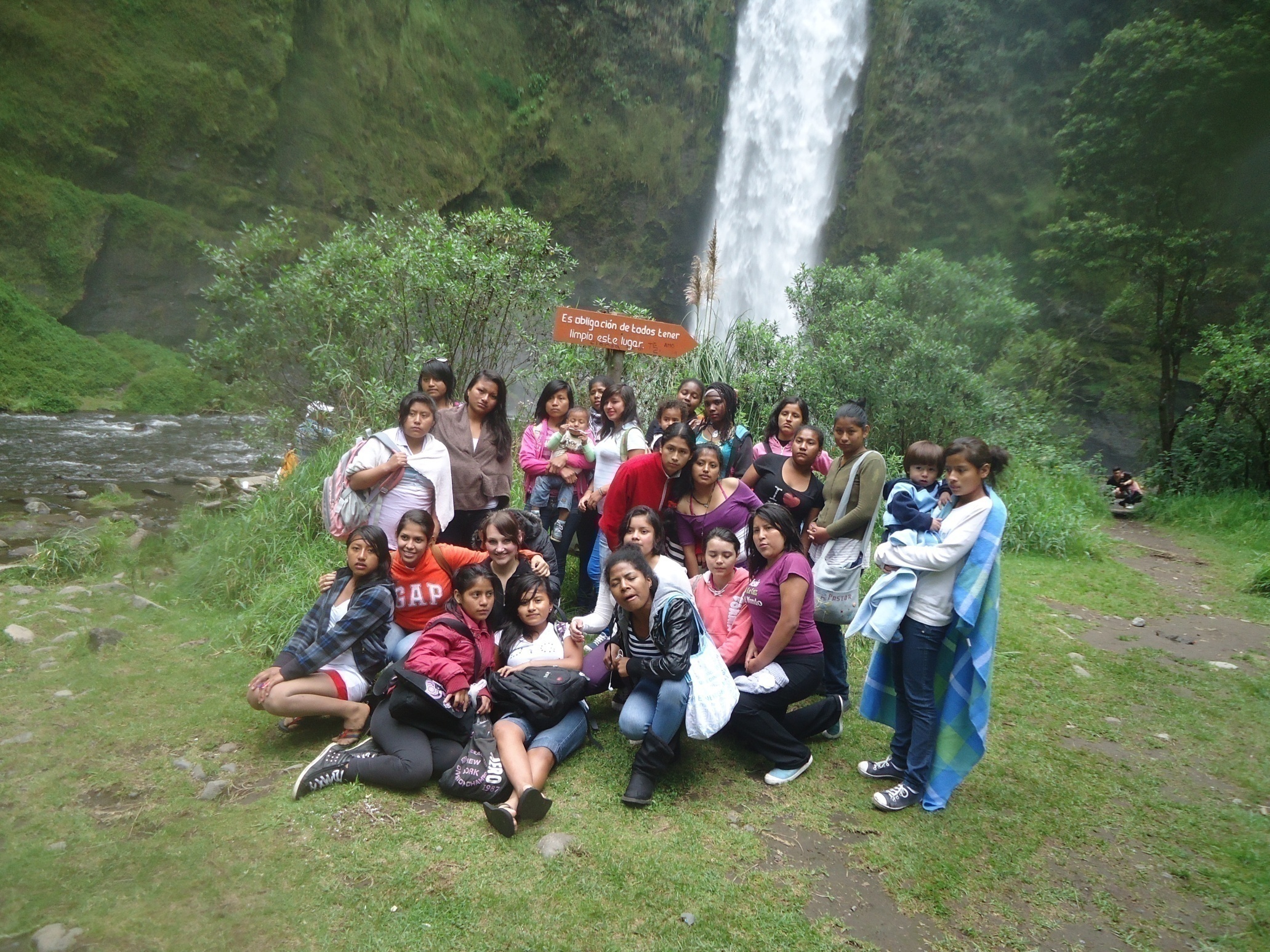 ¡¡GRACIAS POR SU ATENCIÓN!!